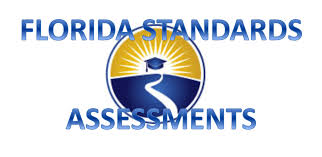 6th Grade Practice Questions
6th Grade Math FSA
The Number of Questions:
What will the test be like?
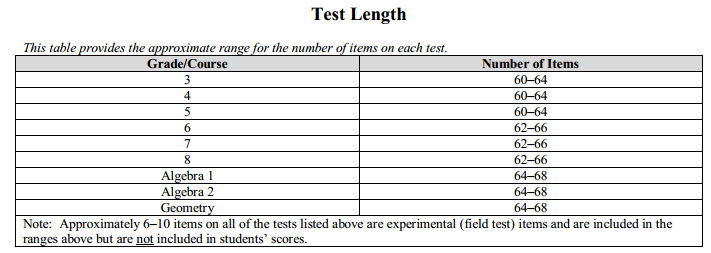 6th Grade Math FSA
How Long is the Test?








What are the Levels of Complexity?
What will the test be like?
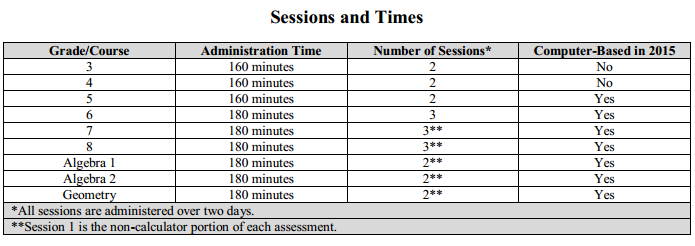 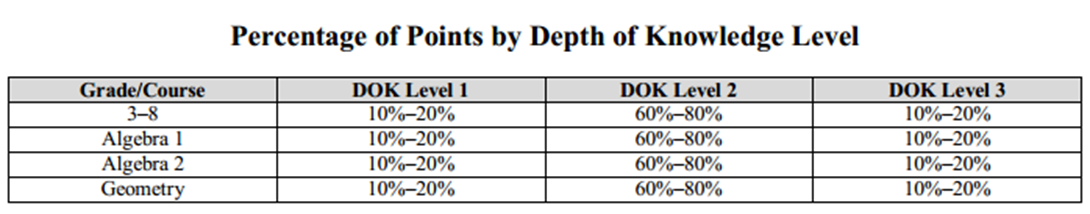 6th Grade Math FSA
Does Your Child Need Computer Skills?





When is the Sixth Grade Test?

The district testing dates for grades 5 through
8 is April 13th through May 8th 2015.
What will the test be like?
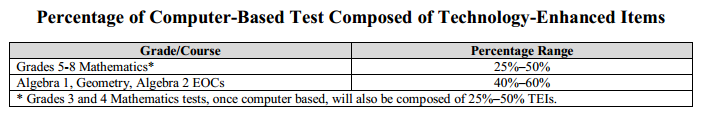 The Practice Test
User id:		MLMS-FCAT
Password:		testing

Or Students:		Use your own account

Parents:		Join the SCPS Public Wi-Fi.

Launch a browser such as Firefox or 
Chrome.

Go to FSASSESSMENTS.ORG
Log On to Our Computers
The Practice Test
www.fsassessments.org/training-test
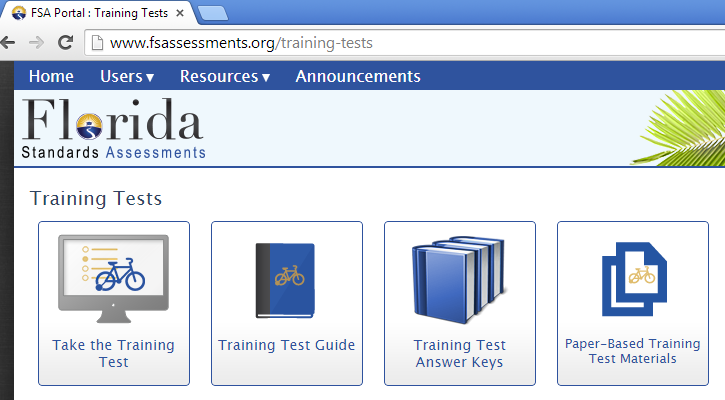 Select Take the Training Test
The Practice Test
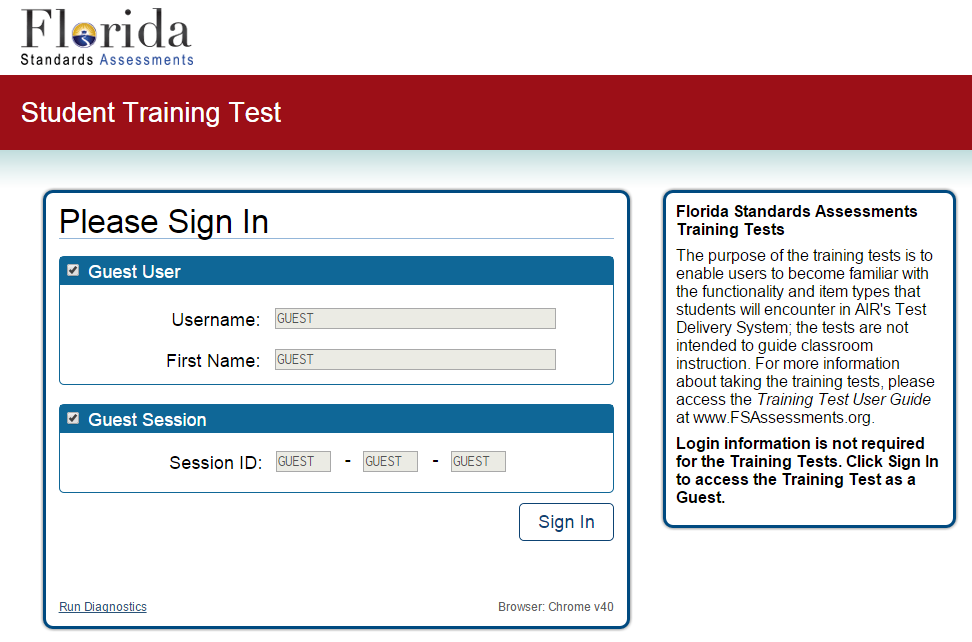 You will be signing in as a guest, so click Sign In.
The Practice Test
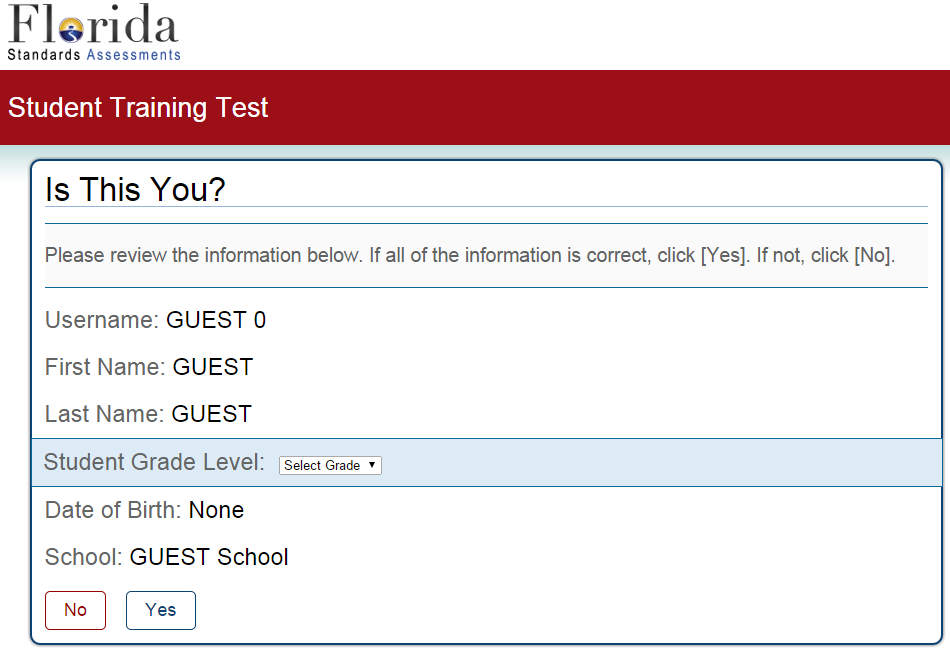 Select 6th Grade
Click Yes
The Practice Test
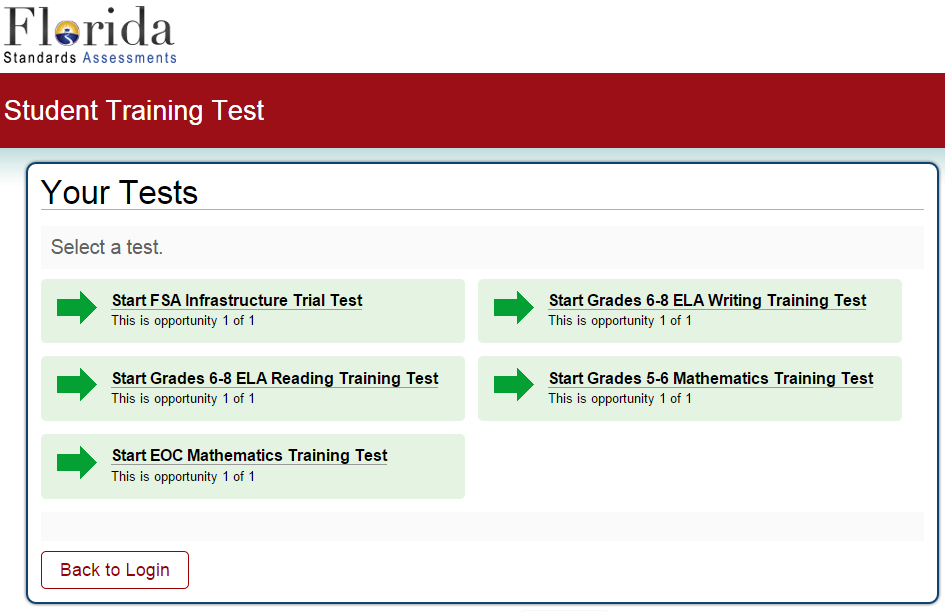 Select 5th and 6th Grade Mathematics
The Practice Test
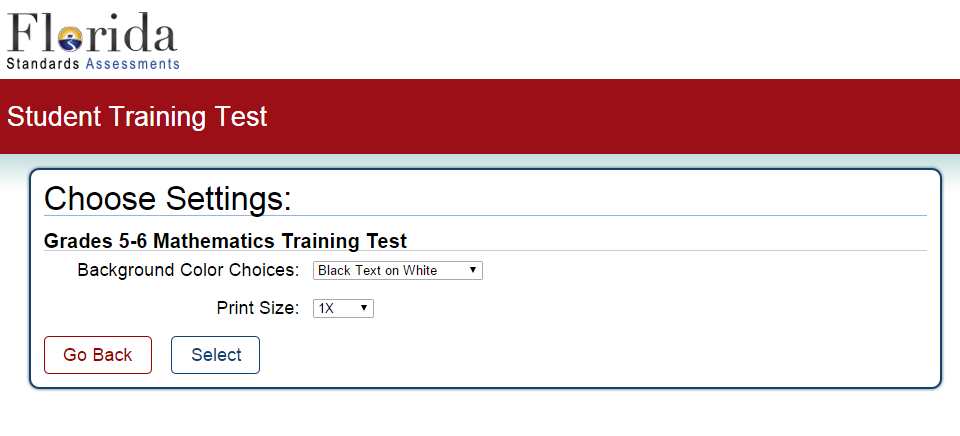 Accept or Change Preferences and Click Select
The Practice Test
You are asked one final time if this is the correct test.

Click “Yes, Start My Test.”
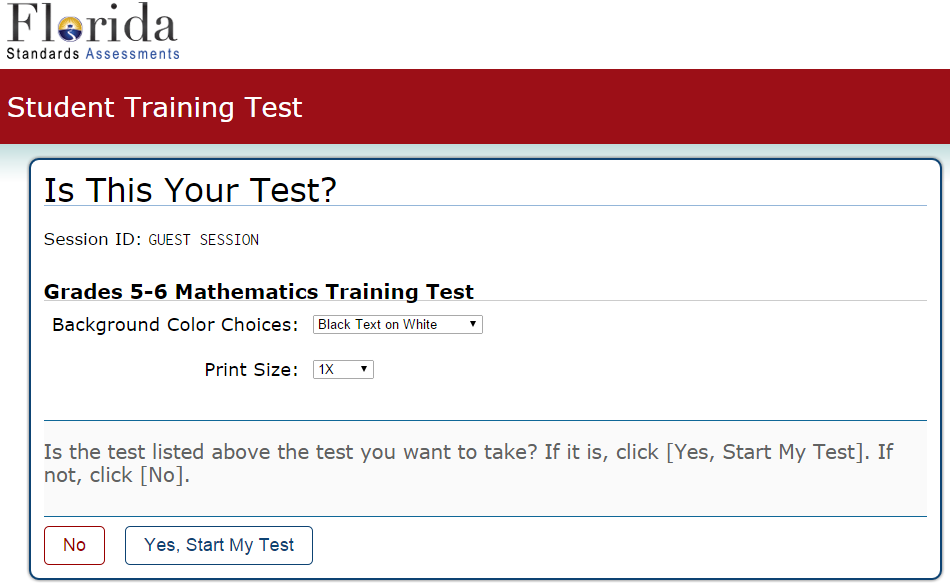 The Practice Test
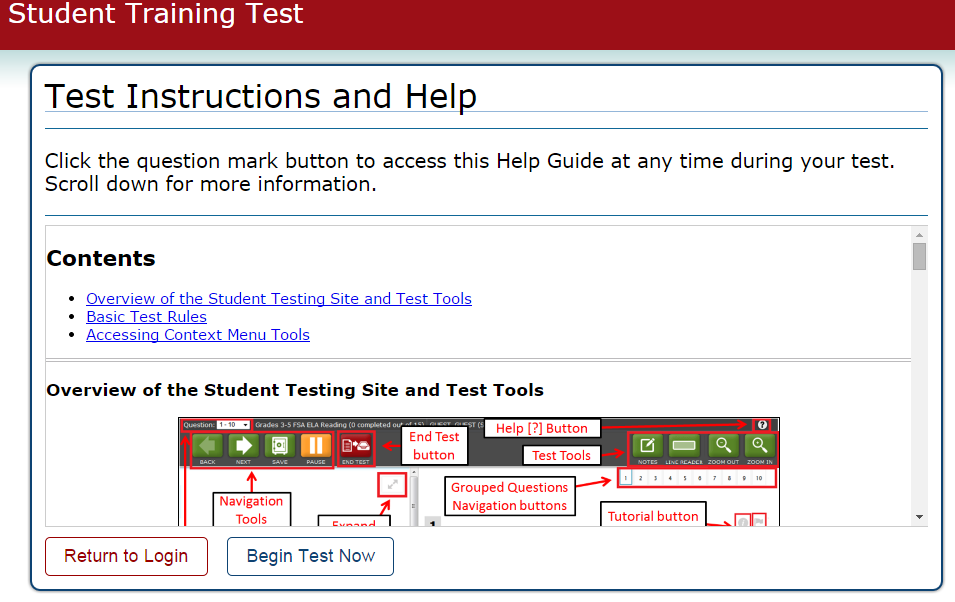 Click Begin Test Now
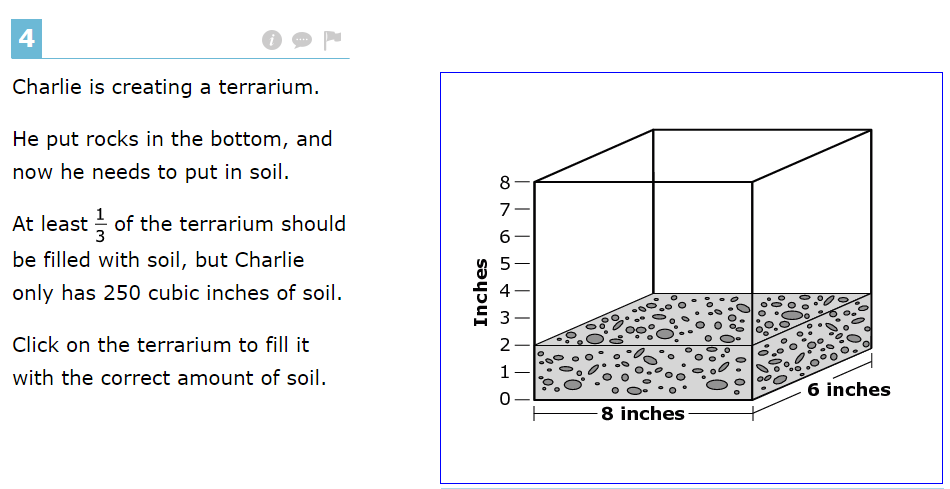 Answer 
 Click Here
Solution
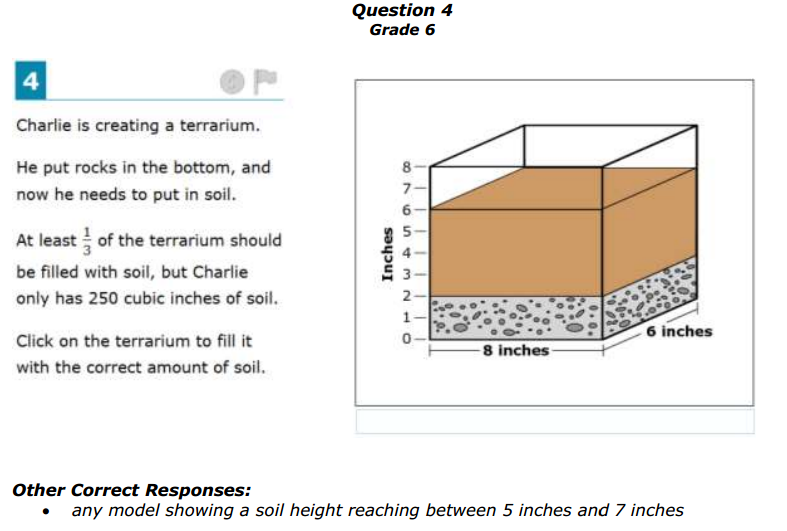 The entire terrarium holds 384 cubic inches.    8 × 6 × 8

1/3 of 384 = 128 cubic inches.

H (4) is 2 inches of soil = 96 cubic inches of soil (not enough because not 1/3)

H (8) is 6 inches of soil = 288 cubic inches of soil (you don’t have that much.)
The values between heights of 5 inches and 7 inches are equivalent to 3, 4 and 5 inches of soil.  They equate to 144, 192 and 240 cubic inches of soil.  All three meet the requirements.
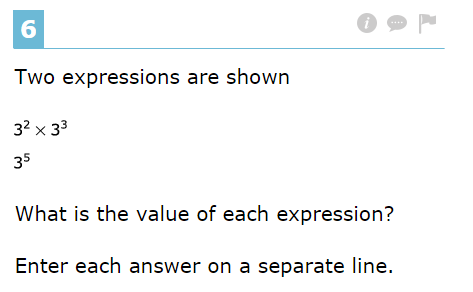 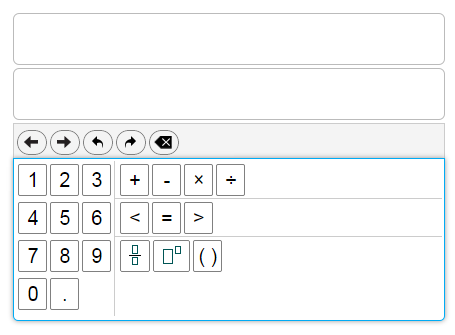 Answer 
 Click Here
Solution
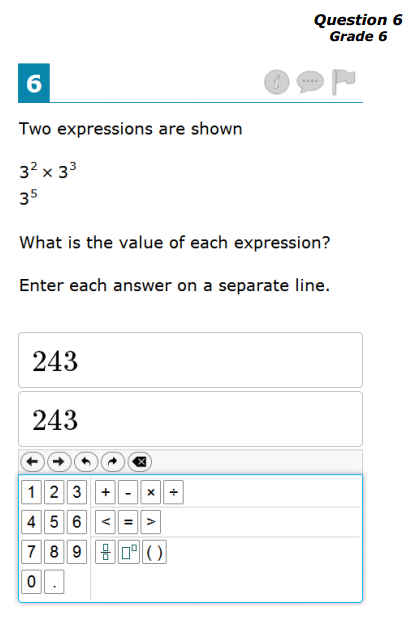 When expanded, both expressions are equivalent.

3 × 3 × 3 × 3 × 3
9 × 3 × 3 × 3
27 × 3 × 3
81 × 3
243
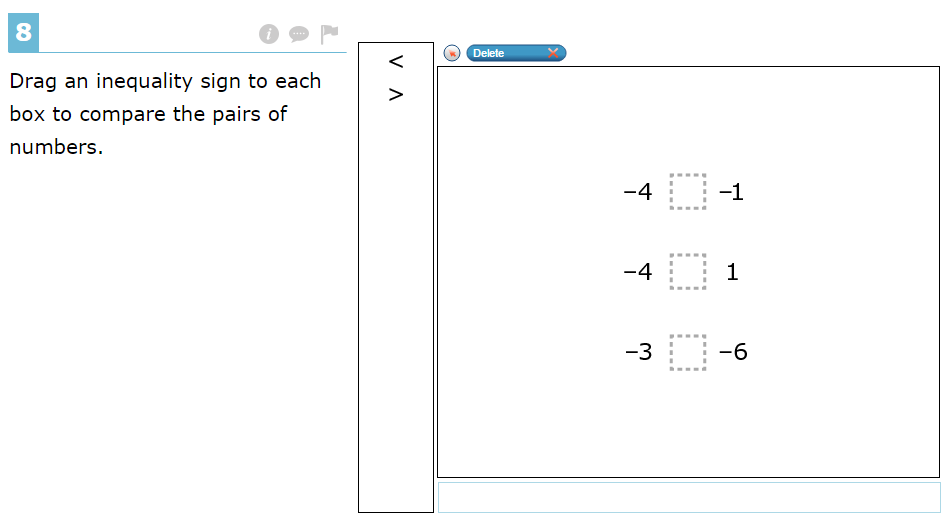 Answer 
 Click Here
Solution
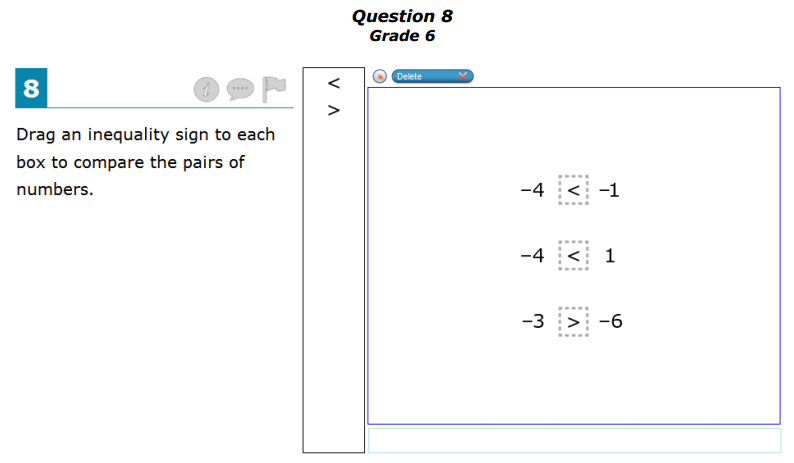 Numbers decrease in value as you move left on a number line.
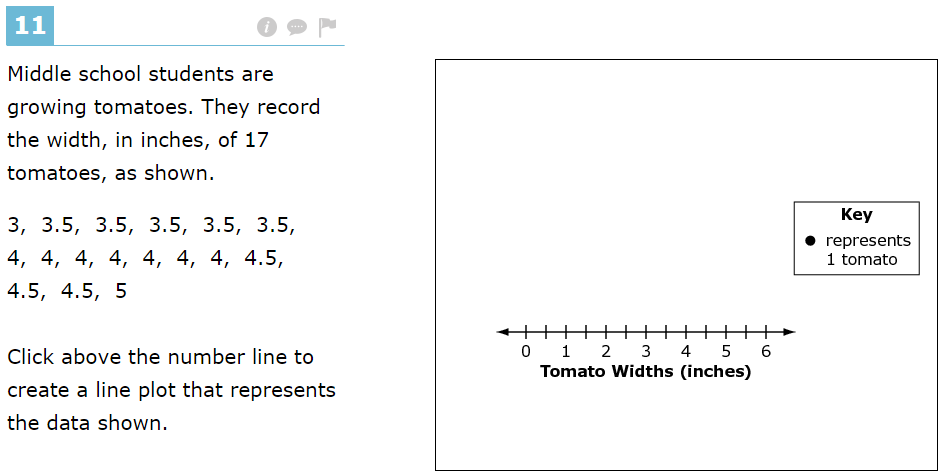 Answer 
 Click Here
Solution
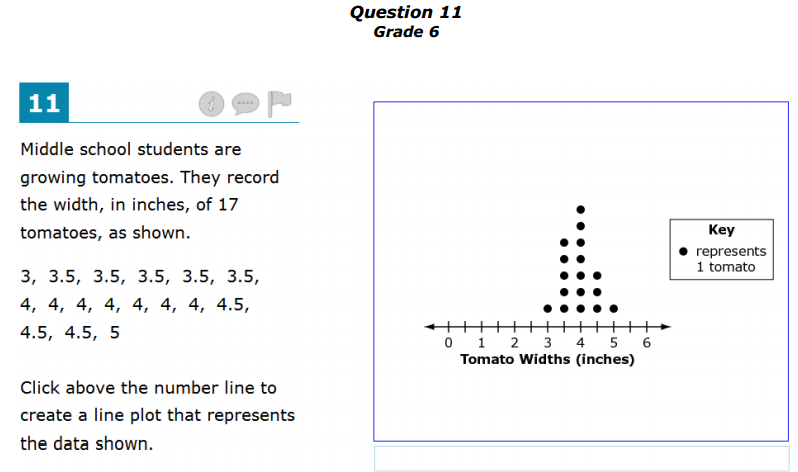 There is one occurrence of 3, five occurrences of 3.5, seven occurrences of 4, three occurrences of 4.5 and one occurrence of 5 in the data set given.
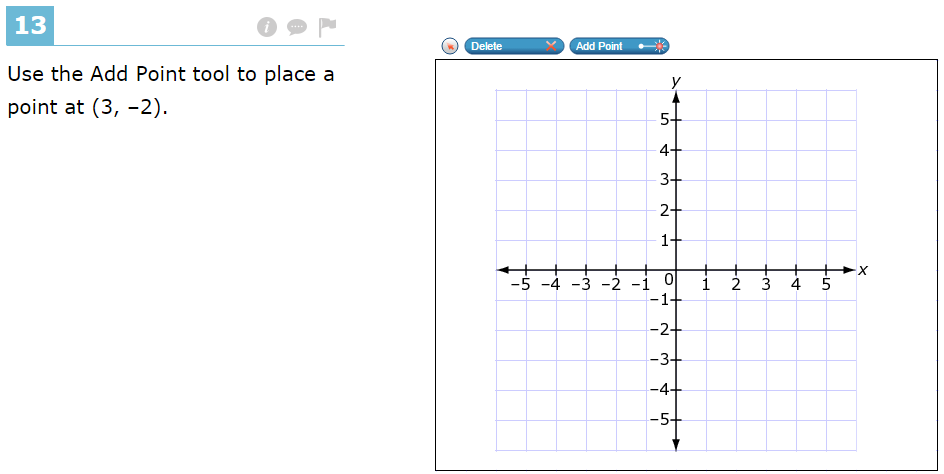 Answer 
 Click Here
Solution
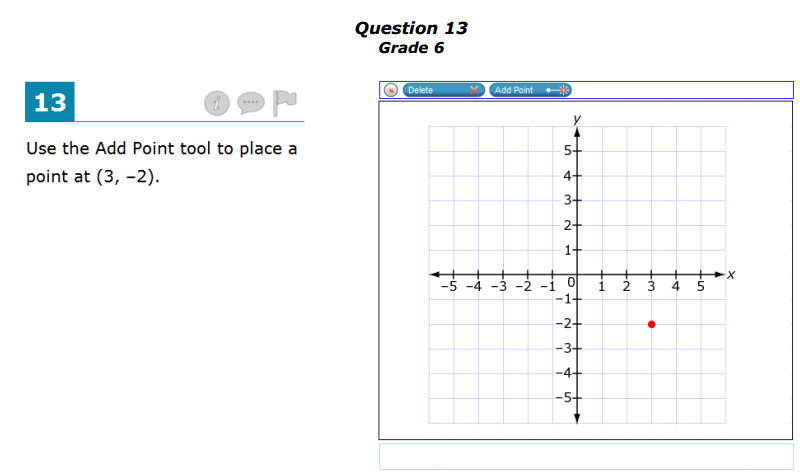 Ordered pairs are always x then y (x, y) and are graphed with respect to the origin.  So, from the origin (0,0) you go right three (+3) and down two (-2).
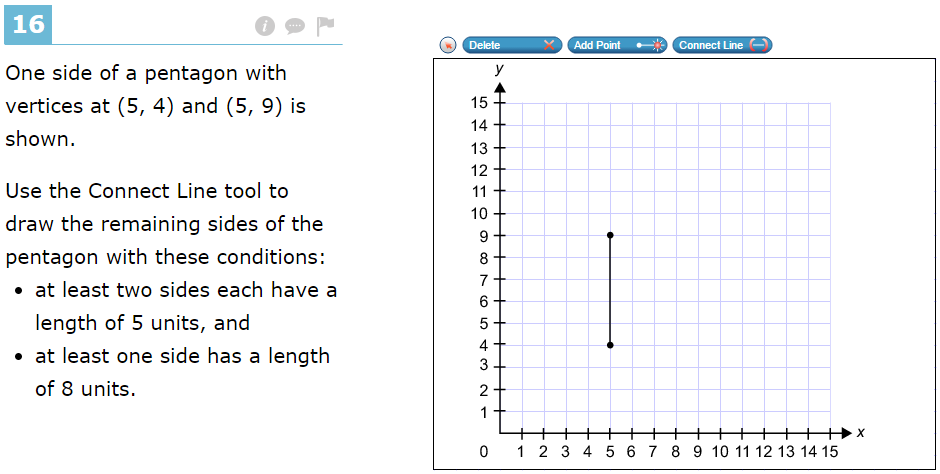 Answer 
 Click Here
Solution
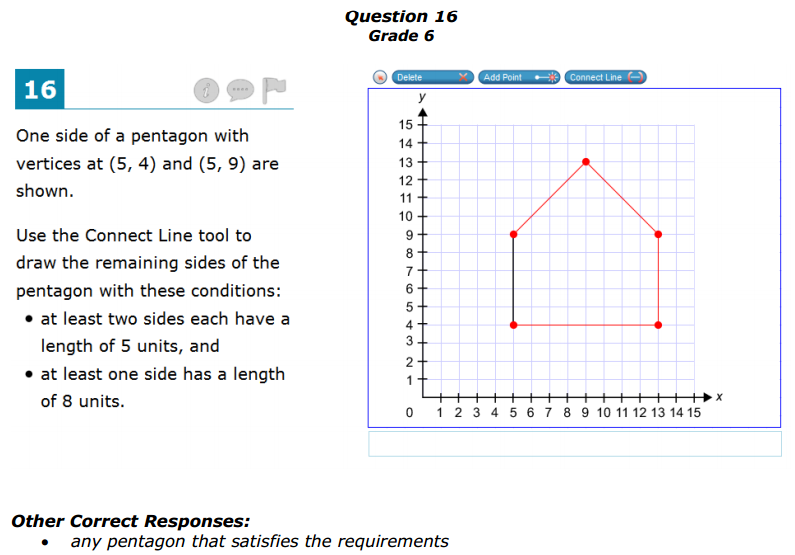 5 units
5 units
8 units
Students must know that a pentagon has five sides.
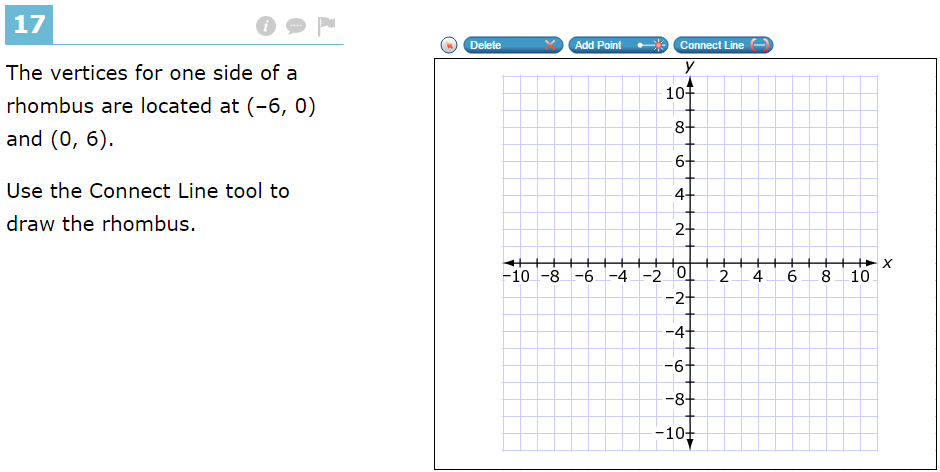 Answer 
 Click Here
Solution
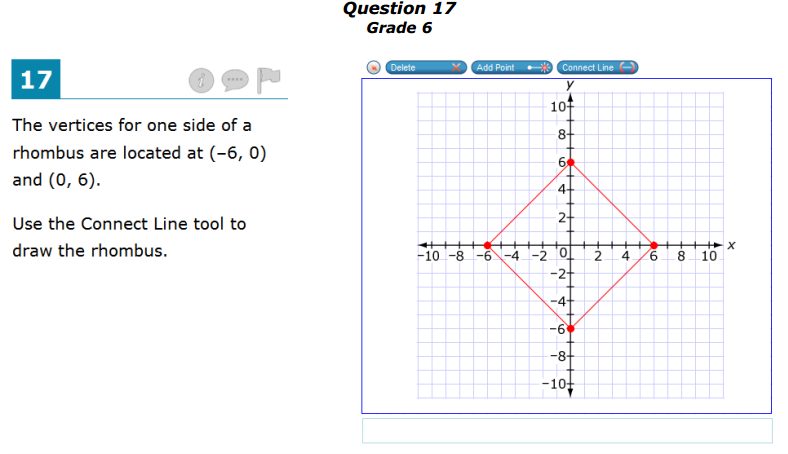 Students must know that a rhombus has four equal length sides with congruent opposite angles.
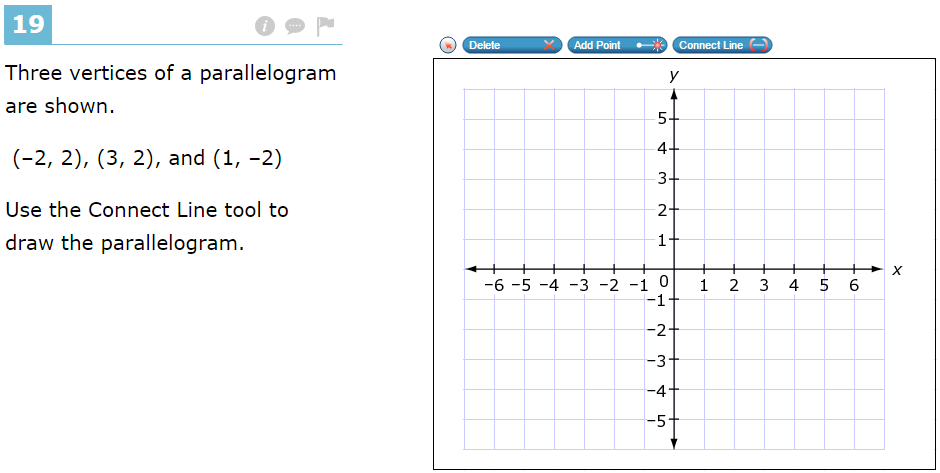 Answer 
 Click Here
Solution
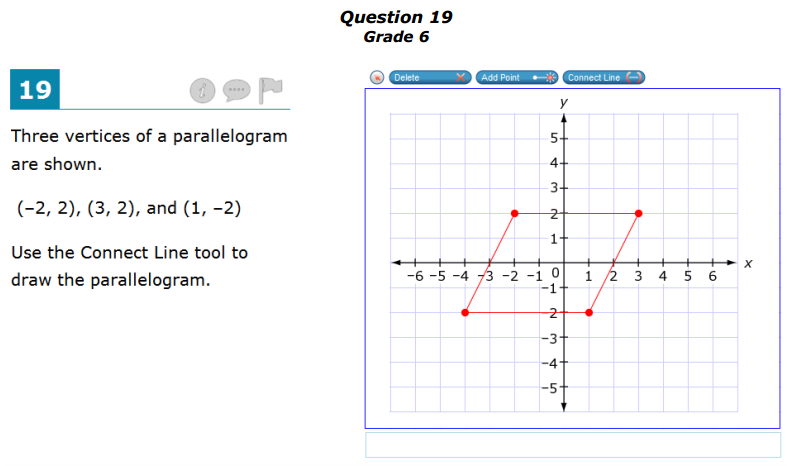 Students must know that a parallelogram has four sides.  It has  opposite equal length parallel sides, and opposite angles which are congruent.
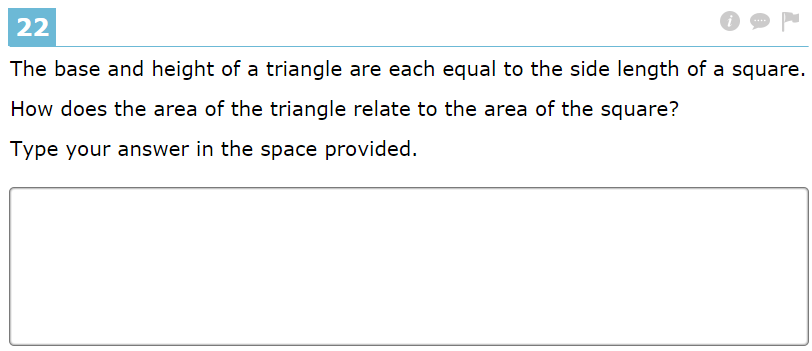 Answer 
 Click Here
Solution
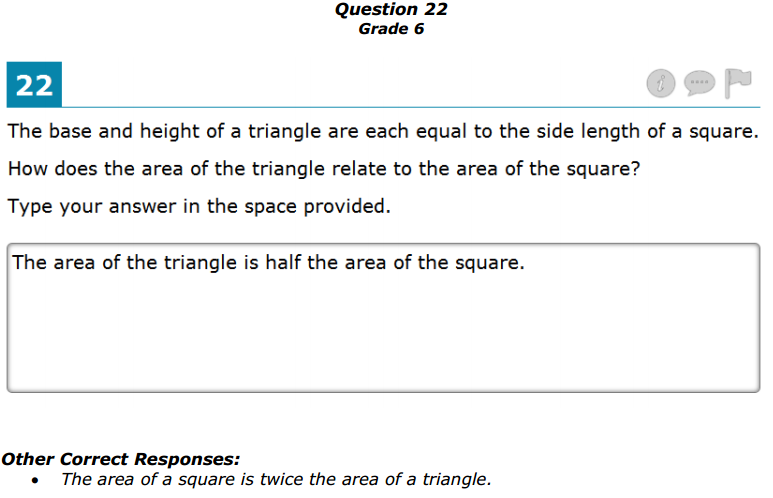 Area of a square is A = bh
Area of a triangle is A = ½ bh
therefore
the triangle’s area is one half of the square.
Milwee Middle School
We are proud of your child’s
 efforts to learn!
Thank you for coming!
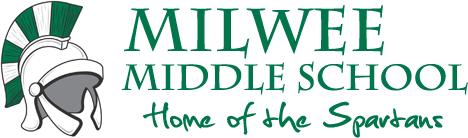